LE GASPILLAGE ALIMENTAIRE AU COLLEGE
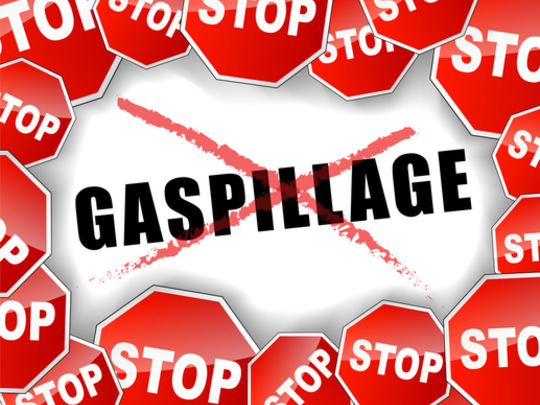 LE TRI DES DECHETS ALIMENTAIRES A ÉTÉ MIS EN PLACE AU COLLEGE EN MAI 2015.
	DEPUIS VOTRE ARRIVEE AU COLLEGE AU MOIS DE SEPTEMBRE VOICI EN KILOS LA NOURRITURE QUI A ÉTÉ JETEE :
LE PAIN
EN SEPTEMBRE : 42,50 KILOS  

SOIT 170 BAGUETTES DE 250 GRAMMES

UNE BAGUETTE COÛTE 0,90 €, DONC 
170 BAGUETTES COÛTENT 153 €.
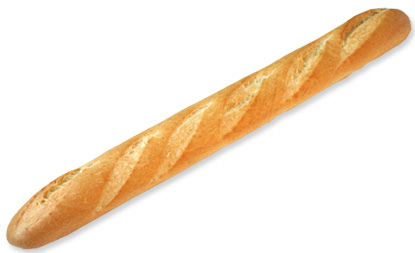 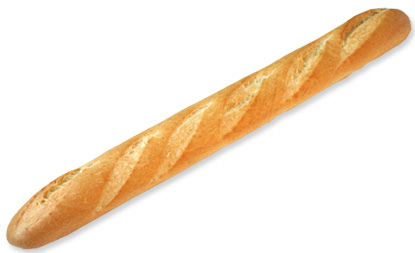 EN OCTOBRE : 29 KILOS

SOIT 116 BAGUETTES DE 250 GRAMMES A 0,90 €

DONC 104,40 € DE PAIN JETE A LA POUBELLE
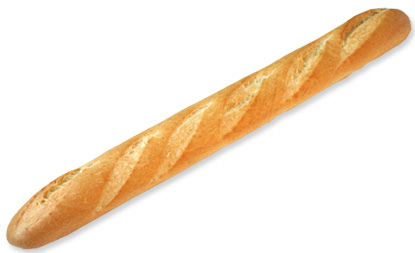 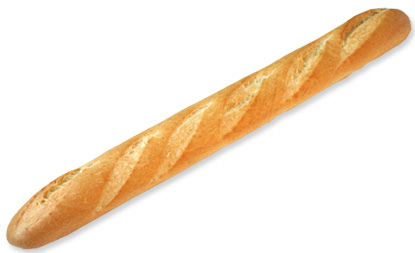 LE GASPILLAGE ALIMENTAIRE
EN SEPTEMBRE : 1305 KILOS ONT ÉTÉ JETES 

ET EN OCTOBRE : 738 ,50 KILOS
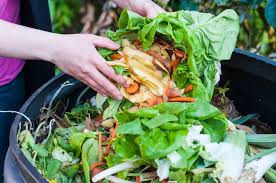 UN PLATEAU PESE ENVIRON 550 GRAMMES

	520 REPAS SONT SERVIS PAR JOUR

	EN SEPTEMBRE 18 REPAS ONT ÉTÉ SERVIS ET EN 
	OCTOBRE 10 REPAS SOIT UN TOTAL DE 28 REPAS
	DEPUIS LA RENTREE.

	CELA REPRESENTE POUR CETTE PERIODE 520 REPAS X 28 JOURS SOIT 14 560 REPAS.
2043 KILOS DE NOURRITURE ONT ÉTÉ JETES.  A RAISON DE 550 GRAMMES DE NOURRITURE PAR PERSONNE SUR UN PLATEAU, CELA REPRESENTE  3714 REPAS JETES.

	UN REPAS COÛTE 1,86 €.
	DONC 3714 REPAS X 1,86 € SOIT 6 908,04 €
	JETES A LA POUBELLE ……..
QU’EN PENSEZ-VOUS ?